Decimals: Multiplying by 2.5
Intelligent Practice
Silent 
Teacher
Narration
Your Turn
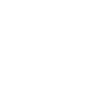 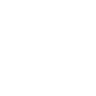 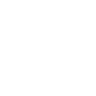 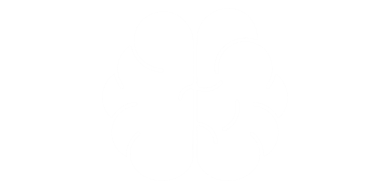 20 x 1.5 = 30
60 x 1.5 = 80
30 x 1.5 = 45
Example
For more videos visit mrbartonmaths.com/videos
Worked Example
Your turn
12 x 2.5
24 x 2.5
@mathsmrgordon
Have these numbers been multiplied by 2.5?
100 x 2.5 = 250     True  /  False

50 x 2.5 = 120        True  /  False

5 x 2.5 = 12.5        True  /  False

15 x 2.5 = 37.5       True  /  False

20 x 2.5 = 45         True  /  False

2.5 x 20 = 50       True  /  False

50 ÷ 2.5 = 20       True  /  False
@mathsmrgordon
Have these numbers been multiplied by 2.5?
100 x 2.5 = 250     True  /  False

50 x 2.5 = 120        True  /  False

5 x 2.5 = 12.5        True  /  False

15 x 2.5 = 37.5       True  /  False

20 x 2.5 = 45         True  /  False

2.5 x 20 = 50       True  /  False

50 ÷ 2.5 = 20       True  /  False
@mathsmrgordon
Your Turn
300 x 2.5 =

30 x 2.5 = 

2.5 x 3 =

33 x 2.5 =

16.5 x 2.5 =

1.65 x 2.5 =

4.125 ÷ 2.5 =
@mathsmrgordon
Your Turn - answers
300 x 2.5 = 750

30 x 2.5 = 75

2.5 x 3 =  7.5

33 x 2.5 =  82.5

16.5 x 2.5 =  41.25

1.65 x 2.5 = 4.125

4.125 ÷ 2.5 = 1.65
@mathsmrgordon